Medical marijuana
What to know?
Présented by Martin Payer and Jassica Adamo
Plan de la présentation
Introduction on marijuana
Therapeutical indication
01
02
03
04
Drug interaction
CONCLUSION
INTRODUCTION
01
Cannabis 101
2  main species of cannabis
Cannabis sativa (THC)
Cannabis indica (CBD) 
Hybrid (mix of both)
THC VS CBD
02
Therapeutic indications
Indications
Reduction of chronic neuropathic pain: reduction of more than 30% over 4 weeks (CBD)
Decrease in No/Vo induced by chemotherapy over approximately 1 day (CBD)
Decrease cachexia (weight loss) in HIV, cancer, palliative care : low evidence (THC)
Allan et al., 2018; Crawley et al., 2021
Side effects
Feeling of being high
10%
Frequent side effects
Sedation
80-90%
Side effects
80-90% will develop cannabinoid side effects

10% will stop their treatment
Language disorder
Allan et al., 2018; Crawley et al., 2021
Dizziness
Side effects
1
2
3
4
5
Sedation
Muscle spasm and/or increased reaction time
Xerostomia (dry mouth), increased appetite, bronchodilatation
Impairment of memory and cognitive faculties
Euphoria/dysphoria and/or psychosis
Tolerance
Happens rapidly but quickly reversible upon discontinuation of use
Tolerance : behavioral effects, mood, cardiovascular effects, improvement in sleep (after 8 days)
No tolerance: appetite stimulation (weight gain)
Contraindications
Immunosuppressed patients 
(frequent fungal contamination)
Substance use disorder or substance abuse history
2
4
1
3
Schizophrenia, bipolar affective disorder, psychotic disorder, cardiovascular disease
Asthma, COPD (if smoked), renal impairement or hepatic impairement
*Be careful when driving
Different forms of cannabis
Dried Cannabis(SQDC)
Oil (SQDC)
Composed of flowers, leaves and stems
Thick oil resulting from an extraction using solvents. Comes from dried cannabis
Synthetic cannabinoids
Synthetic molecules that mimic the effects of cannabis
Synthetic cannabinoids
Refractory No/Vo associated with chemotherapy
Refractory pain
Cesamet (nabilone)
Oral capsules
Neuropathic pain
Multiple sclerosis
Sativex (nabiximols)
Sublingual spray
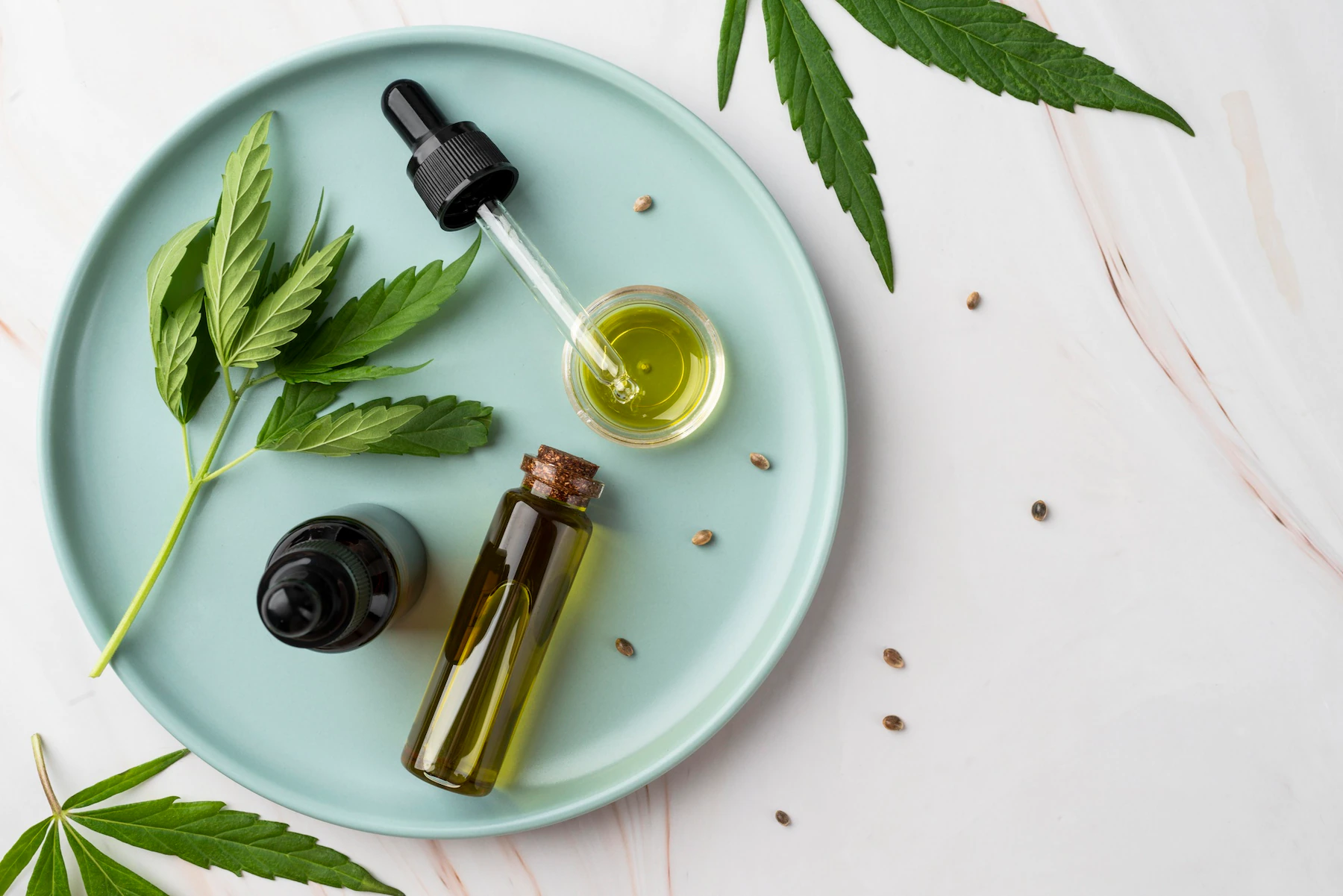 Route of administration
Inhaled
1
Smoked/Vaporized
Rapid onset action
Respiratory absorption
Ingested
2
1st hepatic passage
Edibles, beverages, oils, mouth sprays
Absorption by the digestive system
3
Local
Application of products to the skin (cosmetic products, ointments, creams)
Little documentation
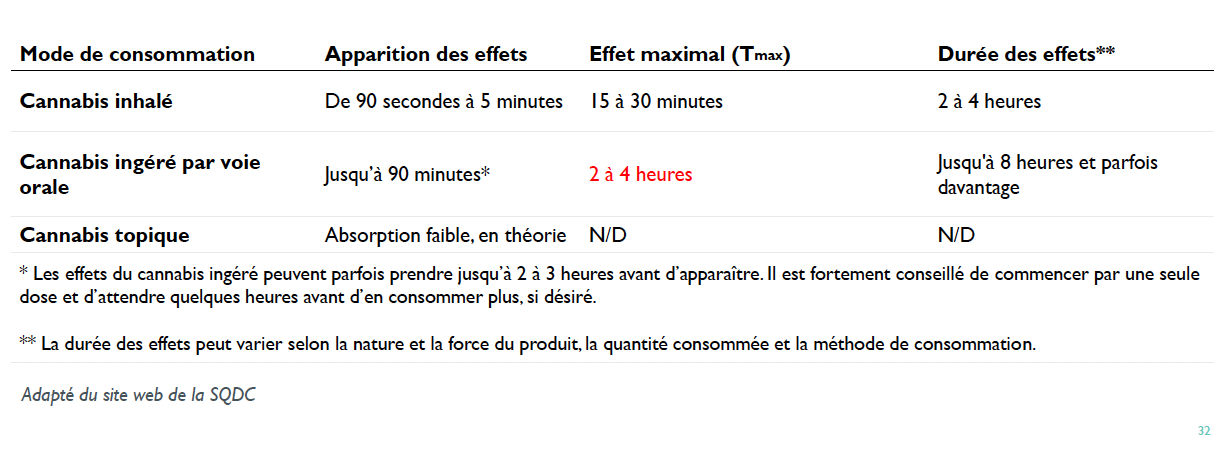 03
Drug interactions
Drug interactions
Pharmacist’s role
To provide the information you need to make an informed decision
04 Conclusion
Thank you for listening!